Živočíchy v okolí ľudských obydlí
BIOLÓGIA – 6. ročník
Bezstavovce
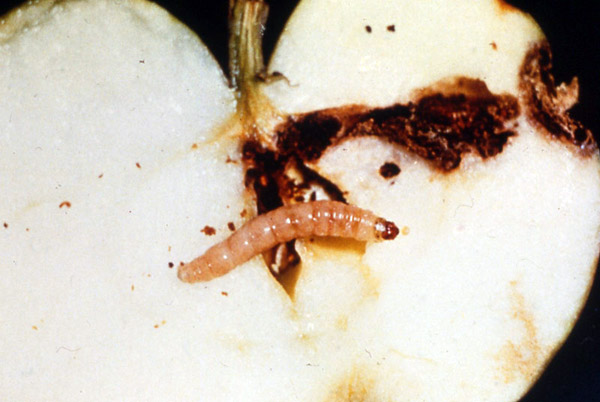 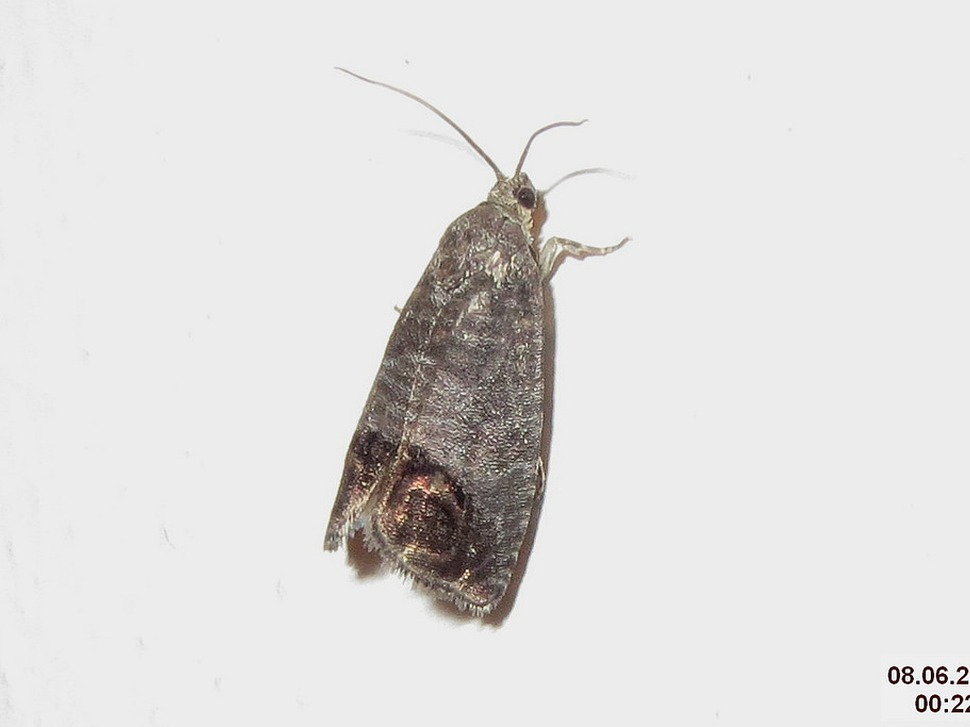 Obaľovač jablčný
Kladie vajíčka do kvetov jabloní, 
larva sa živí dužinou.
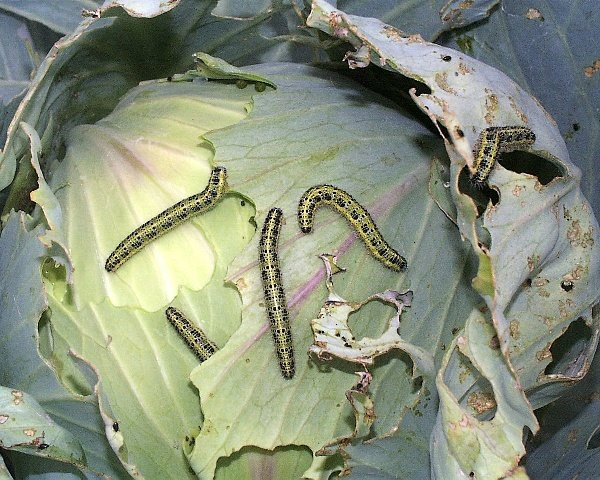 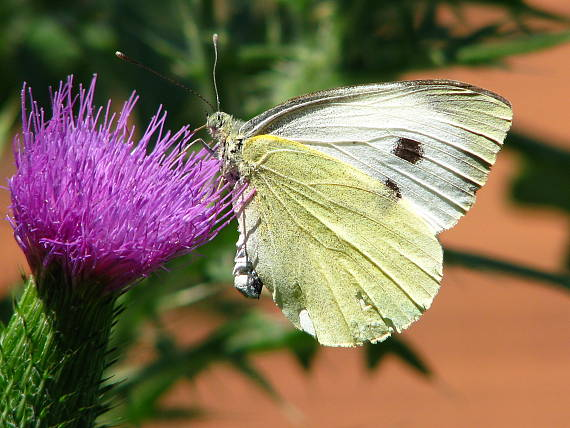 Mlynárik kapustový
Kladie vajíčka na listy kapusty, ktoré potom larvy požierajú.
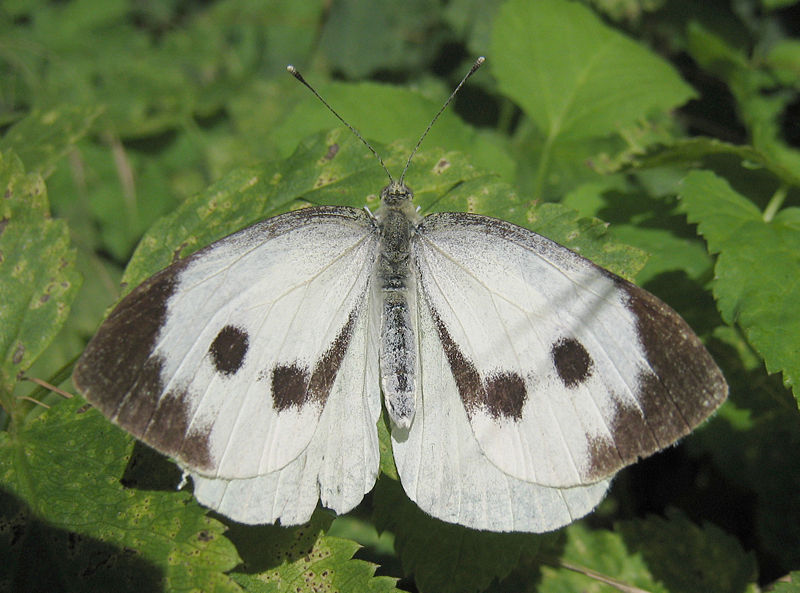 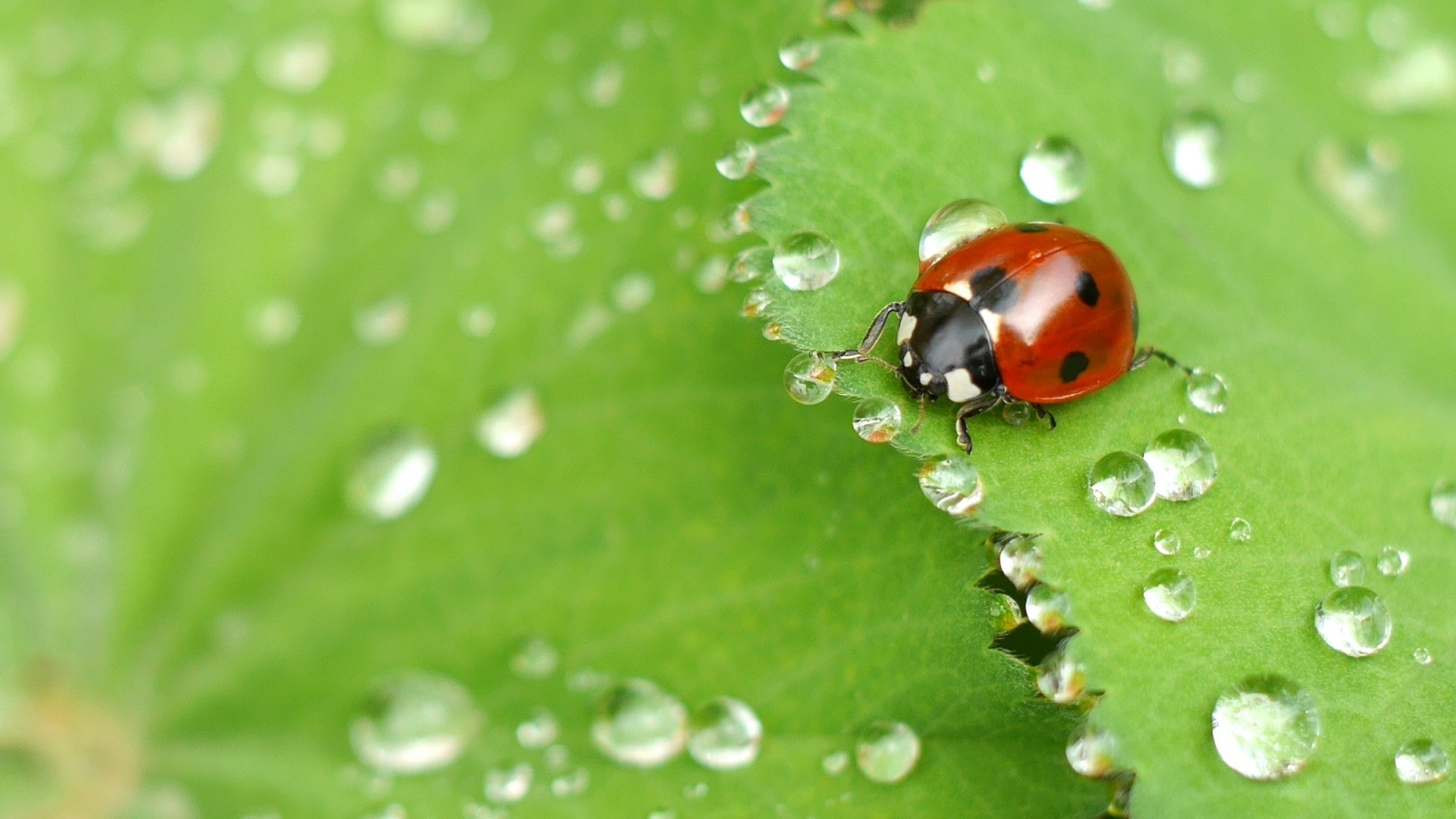 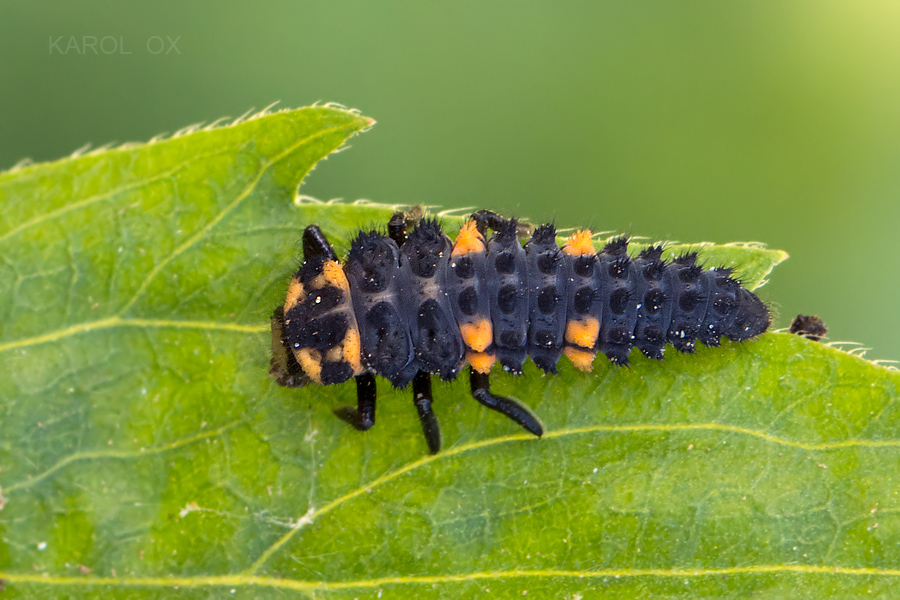 Lienka sedembodková
Živí sa voškami, ktoré poškodzujú rastliny.
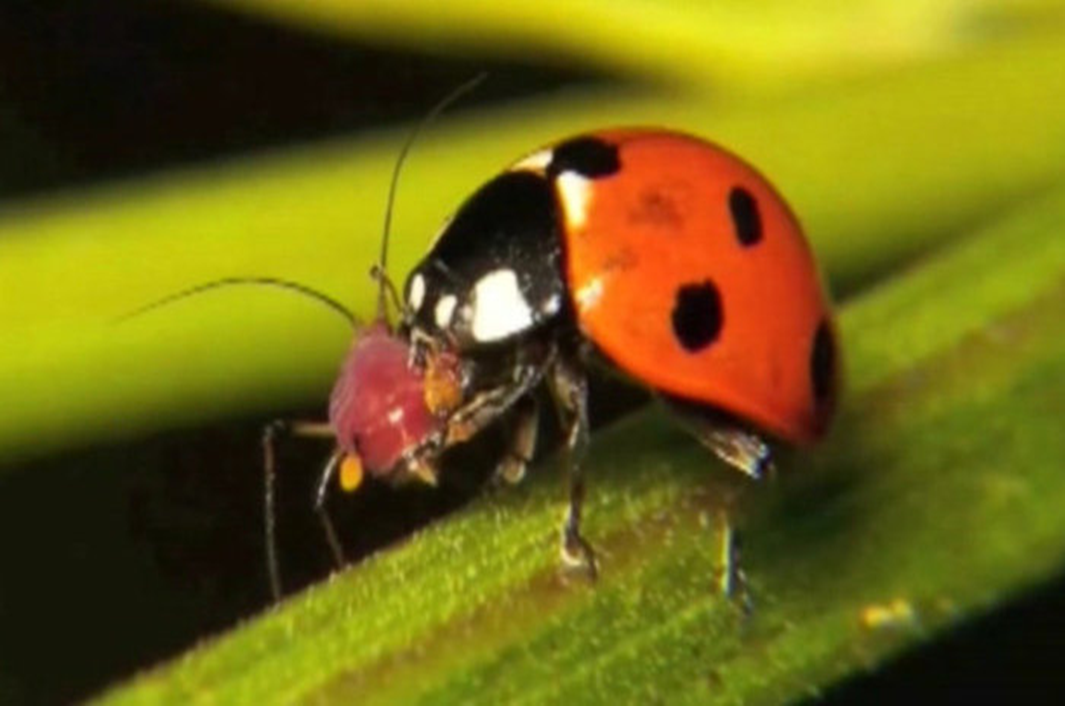 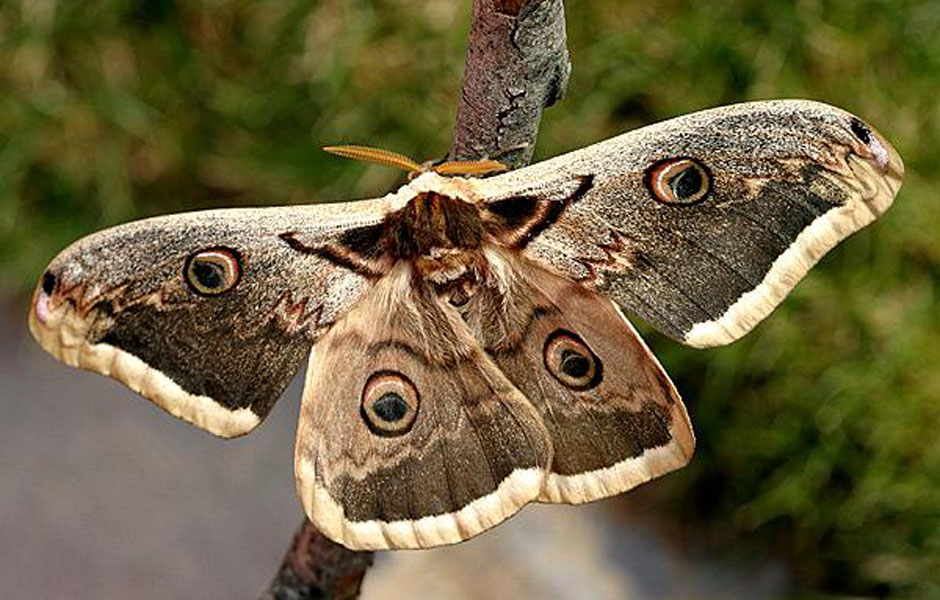 Okáň hruškový
Chránený
Najväčší nočný stredoeurópsky motýľ.
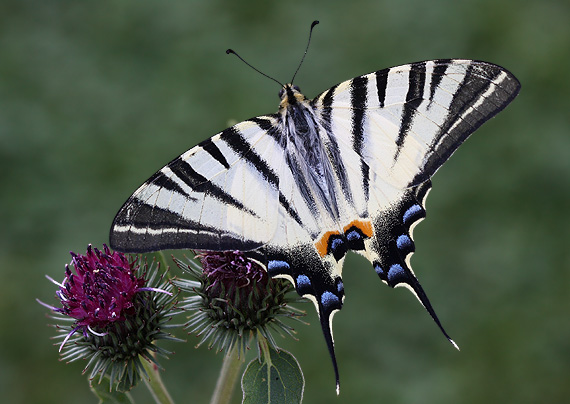 Vidlochvost ovocný
chránený
STAVOVCE
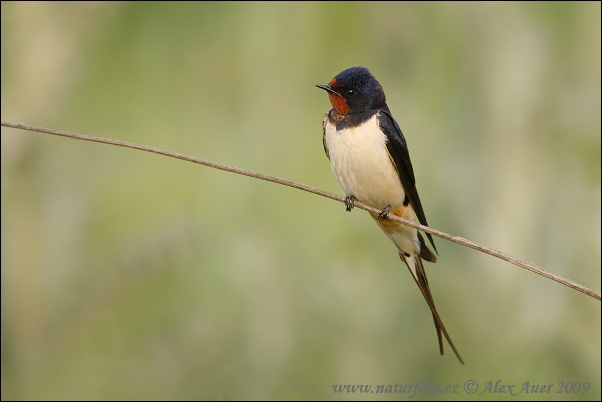 CHRÁNENÉ
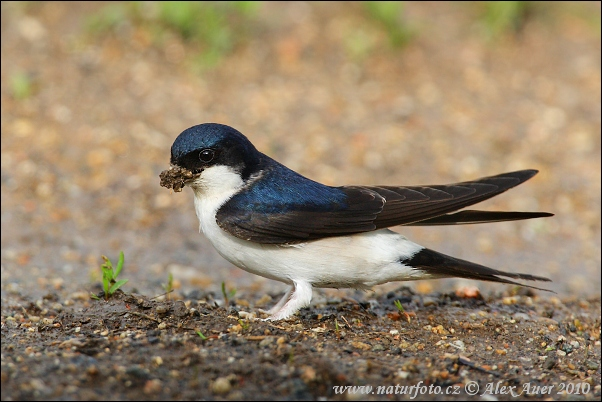 Lastovička a Belorítka obyčajná
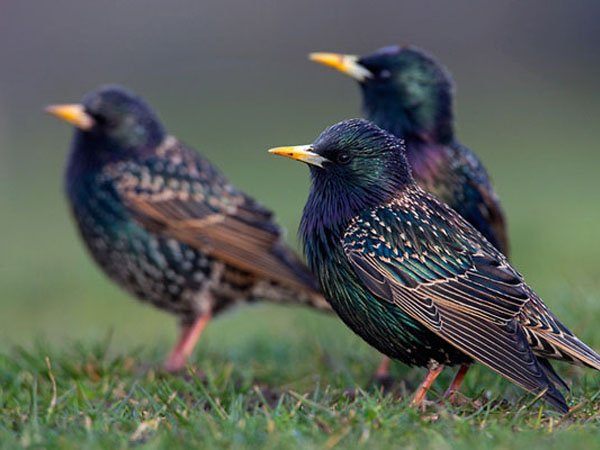 Škorec obyčajný
Požiera semená, plody čerešne a hrozná
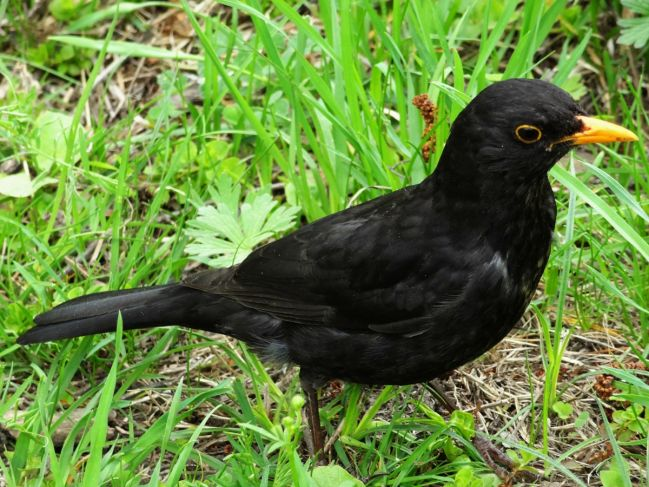 DROZD ČIERNY
Ďalšie druhy by sme mali poznať z 5. ročníka!
Nájdeme tu chránené druhy!
POZOR! Všetky obojživelníky na Slovensku sú chránené.
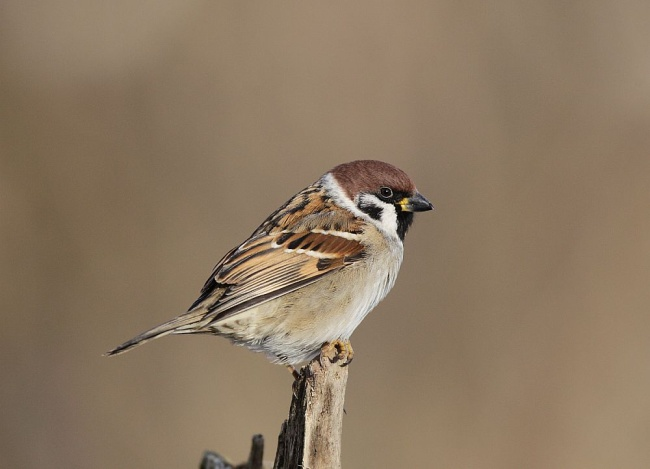 Vrabec domový
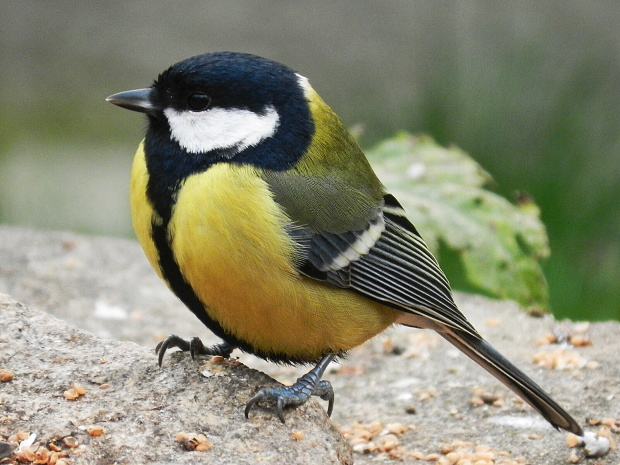 Neodlietajú na zimu
Sýkorka bielolíca
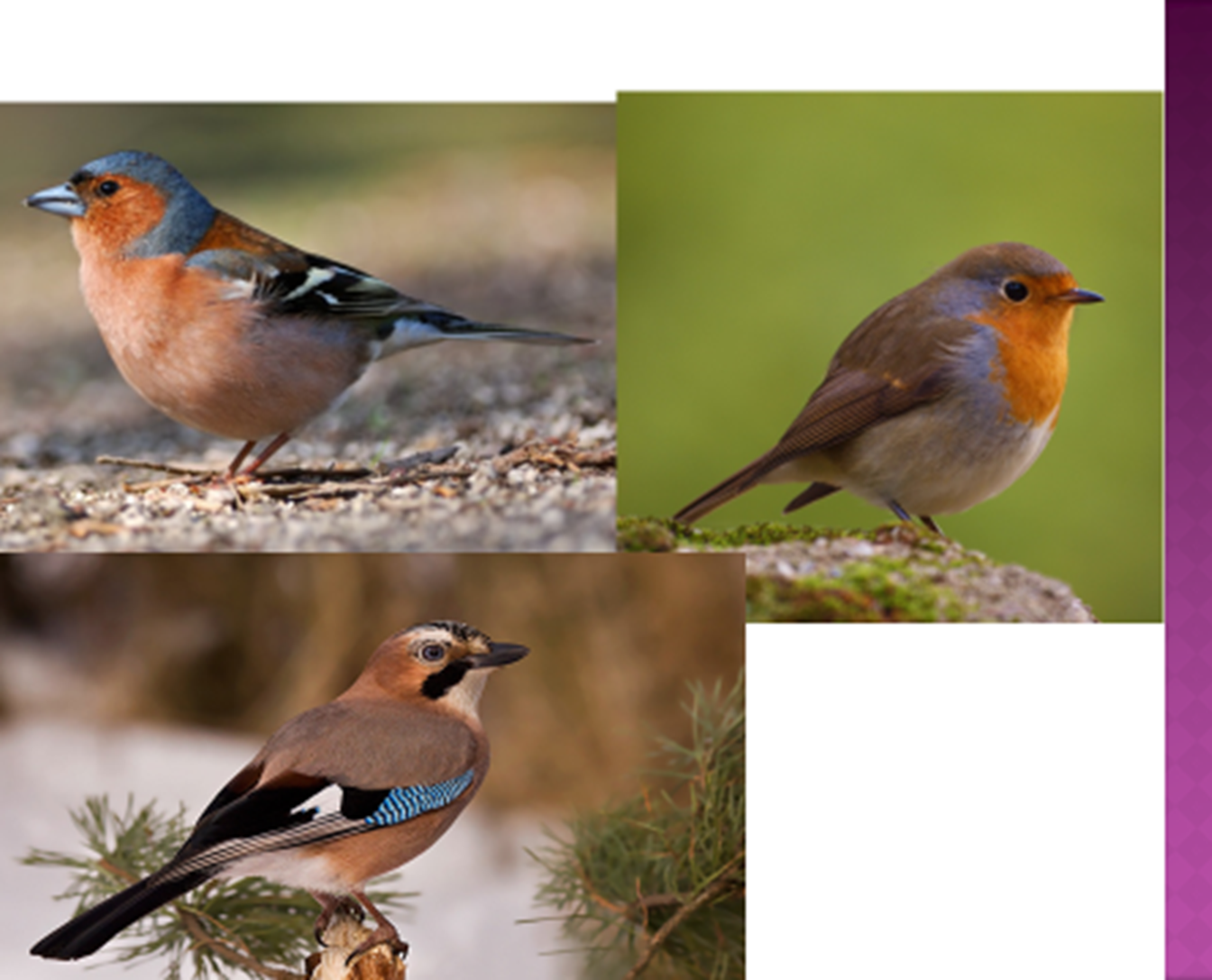 Pinka lesná
Slávik červienka
Sojka škriekavá
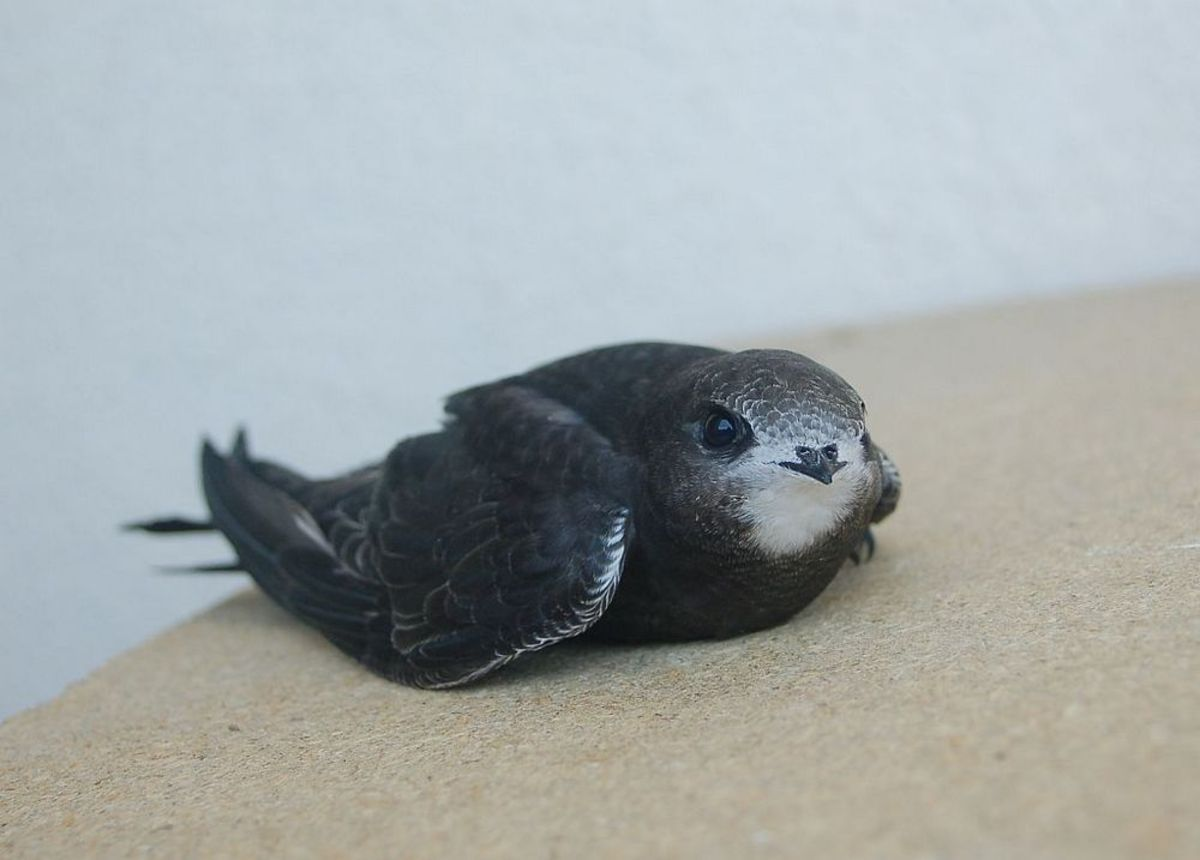 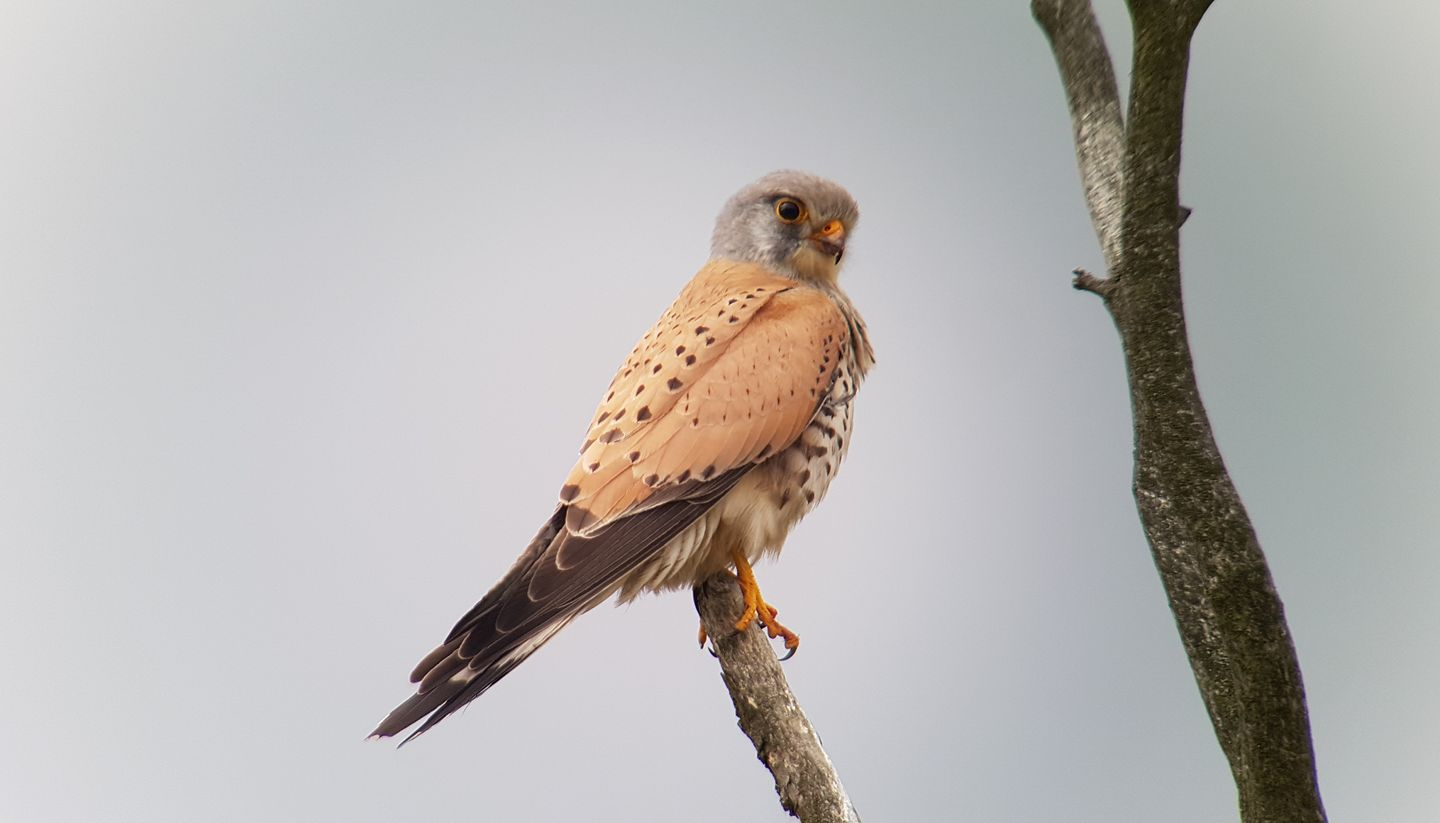 SOKOL MYŠIAR       Dážďovník tmavý
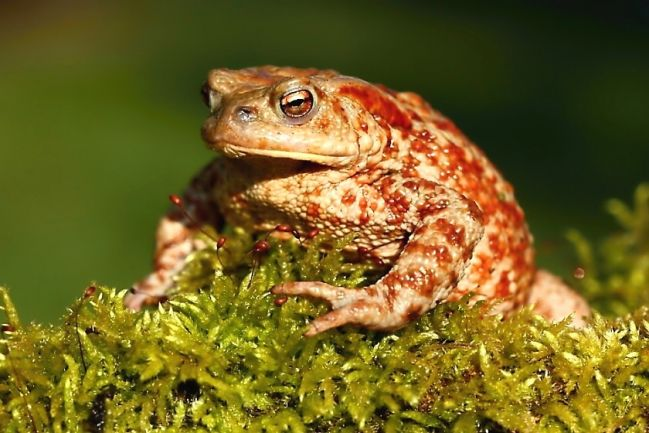 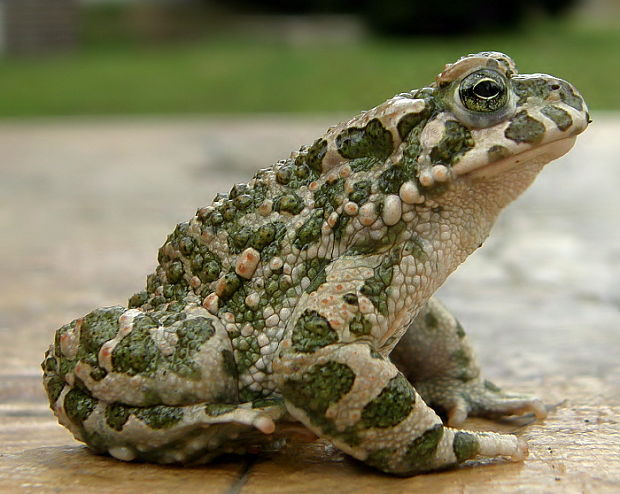 Ropucha zelená        Ropucha bradavičná
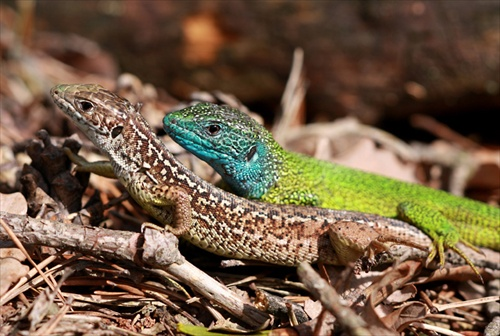 Jašterica zelená